Tværmedial Kommunikation 7Corporate Branding i kommunikationssamfundet
forår 2019
Pillon - KU
”Marketing is a battle of perceptions, not products” (Jack Trout)
Opfølgning
Indledning
Alternative Varemærke-startegier
Corporate branding
Relevansmodellen
Opbygning af varemærker
- eksternt
- internt
Opgaver
18-03-2019
TmK 19.7 Branding i kommunikationssamfundet
Kommentér følgende udsagn: 
”…man kan oftest ikke løse problemet ved blot at udvide reklamebudgettet og dermed, hvor ofte man har råd til at eksponere målgruppen for reklamen.”
Reklamebudgettet bruges ikke udelukkende til det første A i AIDAE modellen…
Opfølgning
Indledning
Alternative Varemærke-startegier
Corporate branding
Relevansmodellen
Opbygning af varemærker
- eksternt
- internt
Opgaver
18-03-2019
TmK 19.7 Branding i kommunikationssamfundet
Kommentér følgende udsagn: 
”…virksomheder kan ikke længere regne med at differentiere deres produkter og tjenester på en funktionel måde…”
Der vil ofte være tale om en kombination at Funktion, Æstetik og Signalværdi, se også Designanalysens tre aspekter (DMTK s. 75-76) og Brand Essence modellen
Opfølgning
Indledning
Alternative Varemærke-startegier
Corporate branding
Relevansmodellen
Opbygning af varemærker
- eksternt
- internt
Opgaver
18-03-2019
TmK 19.7 Branding i kommunikationssamfundet
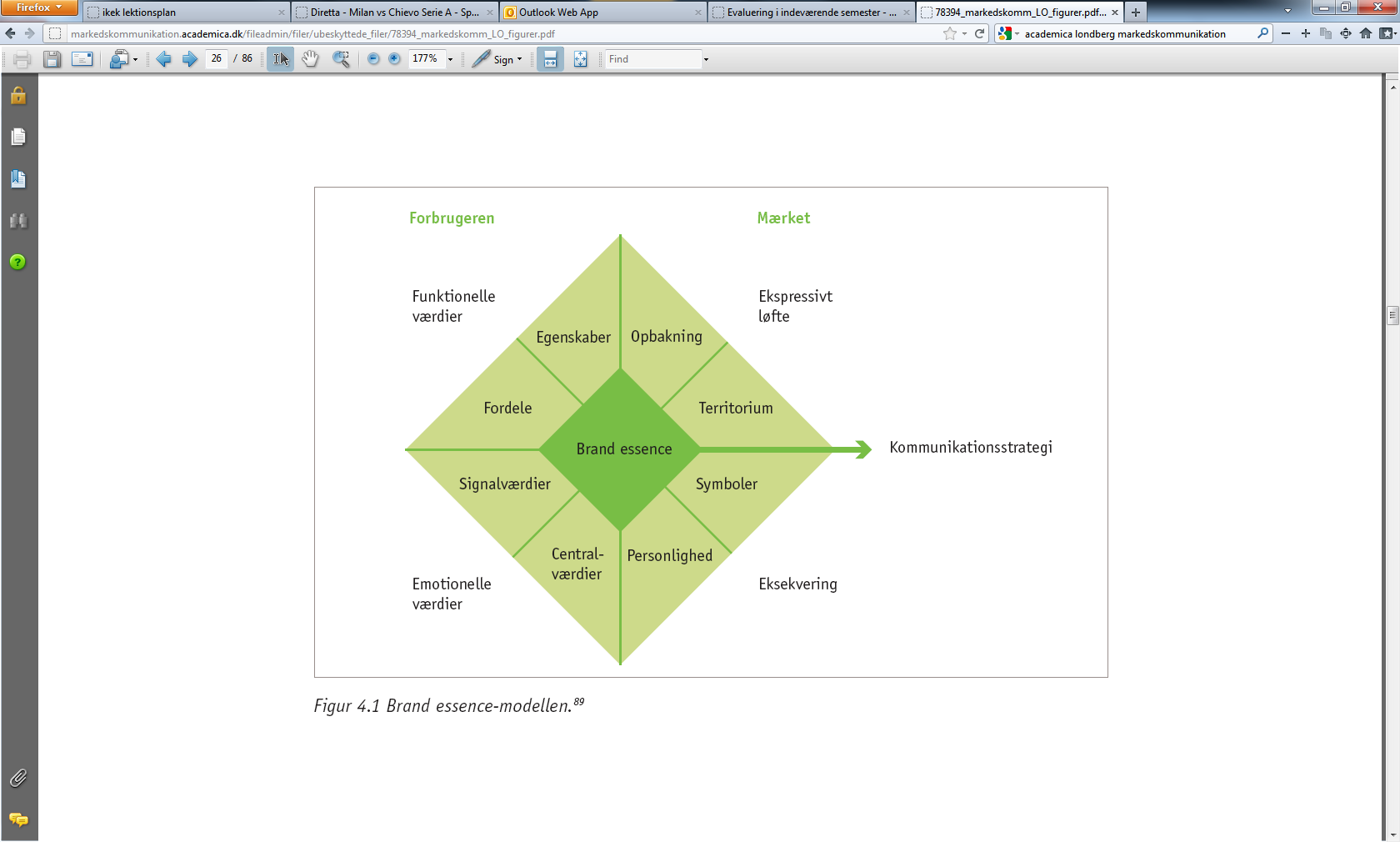 Brand-essence modellen (fra Lindberg; Markeds-kommunikation) sætter fokus på forbrugeren. 
USP (Unique Selling Proposition) fokuserer på produktet
18-03-2019
TmK 19.7 Branding i kommunikationssamfundet
(Fra DMTK 6,3)
Design 
Det funktionelle aspekt: Tekniske, praktiske krav, såvel set fra brugerens som fra producentens side; ergonomi, sikkerhed, dimensioner, produktion, lagring, transport m.m. Hvordan det virker.
Det æstetiske aspekt: Udseende. Hvordan det ser ud.
Det symbolske aspekt (signalværdien): Historien. Hvad det fortæller.
18-03-2019
TmK 19.7 Branding i kommunikationssamfundet
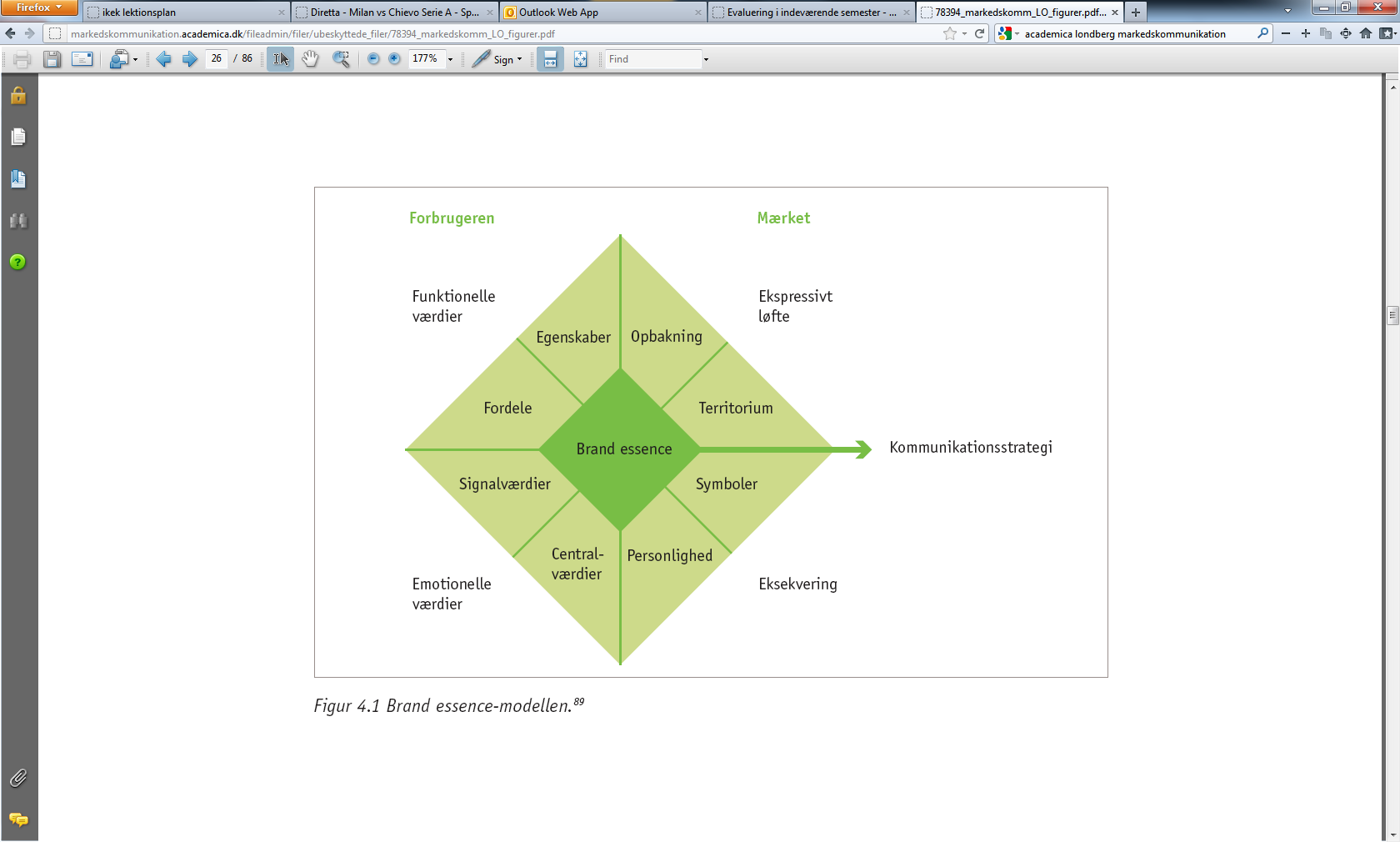 Designaspekter:
(Beviser, dokumentation)
Det funktionelle aspekt
(Markedsposition)
Det æstetiske aspekt
(Visuel identitet)
(Persona/konnotationer)
Det symbolske aspekt
18-03-2019
TmK 19.7 Branding i kommunikationssamfundet
Kommentér følgende udsagn: 
”…virksomheder kan ikke længere regne med at differentiere deres produkter og tjenester på en funktionel måde…”
Der vil ofte være tale om en kombination at Funktion, Æstetik og Signalværdi, se også Designanalysens tre aspekter (DMTK s. 75-76) og Brand Essence modellen
Gratis indhold (content marketing)
Opfølgning
Indledning
Alternative Varemærke-startegier
Corporate branding
Relevansmodellen
Opbygning af varemærker
- eksternt
- internt
Opgaver
18-03-2019
TmK 19.7 Branding i kommunikationssamfundet
Kommentér følgende udsagn: 
”…virksomheder kan ikke længere regne med at differentiere deres produkter og tjenester på en funktionel måde…”
Der vil ofte være tale om en kombination at Funktion, Æstetik og Signalværdi, se også Designanalysens tre aspekter (DMTK s. 75-76) og Brand Essence modellen
Gratis indhold (content marketing)

”Telling is nor selling”
Det kommer an på, hvor ‘telling’ placerer sig i AIDA-E modellen (DMTK s. 54.)

Find på egne eksempler, hvor virksomhedens adfærd har påvirket brandets værdi.
Opfølgning
Indledning
Alternative Varemærke-startegier
Corporate branding
Relevansmodellen
Opbygning af varemærker
- eksternt
- internt
Opgaver
18-03-2019
TmK 19.7 Branding i kommunikationssamfundet
Kommentér følgende udsagn: 
”Varemærker er immaterielle værdier”
Se bl.a. Interbrand
Opfølgning
Indledning
Alternative Varemærke-startegier
Corporate branding
Relevansmodellen
Opbygning af varemærker
- eksternt
- internt
Opgaver
18-03-2019
TmK 19.7 Branding i kommunikationssamfundet
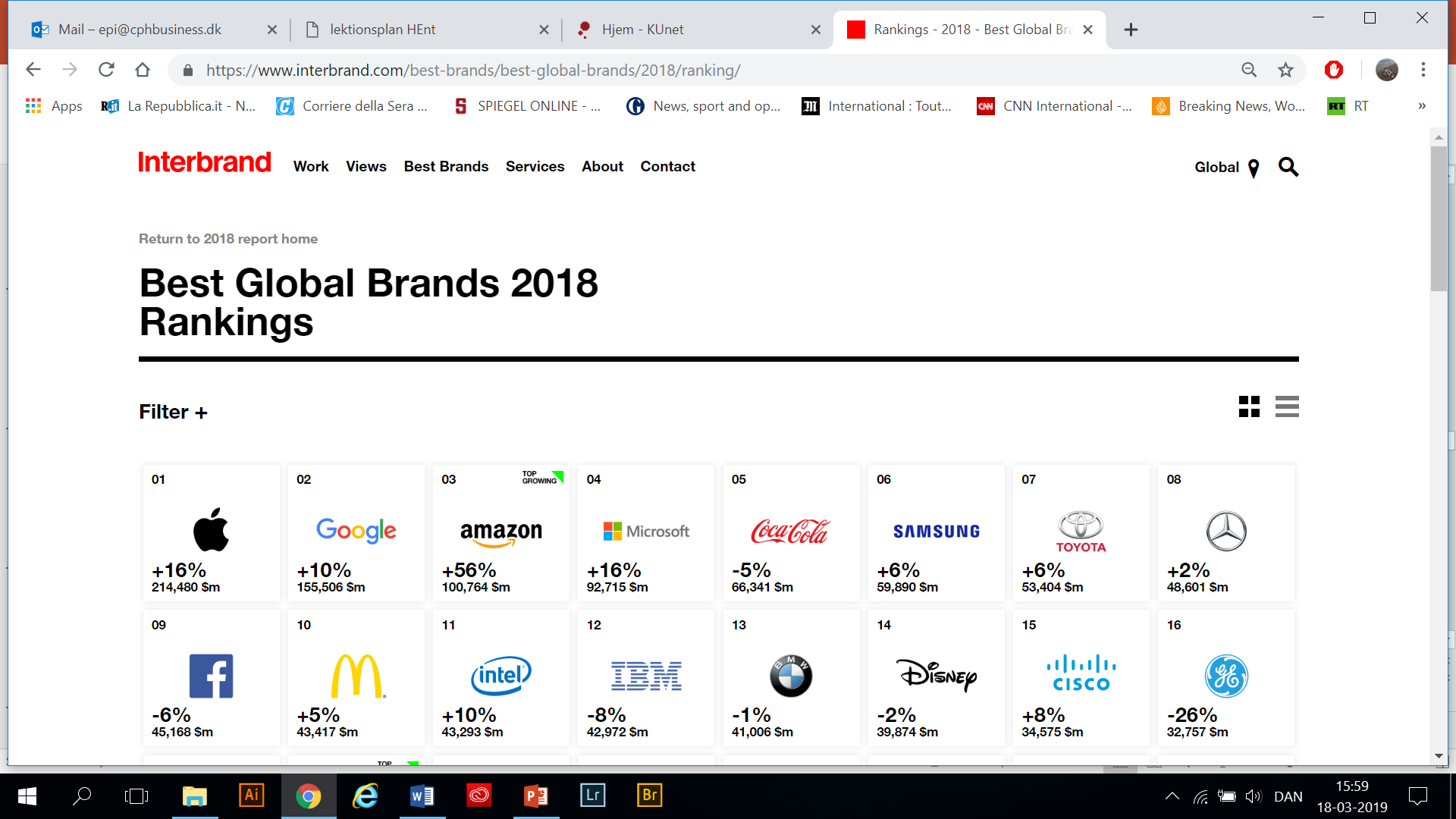 18-03-2019
TmK 19.7 Branding i kommunikationssamfundet
Kommentér følgende udsagn: 
”Varemærker er immaterielle værdier”
Se bl.a. Interbrand

Hvor placeres varemærker i Canvas modellen?
Opfølgning
Indledning
Alternative Varemærke-startegier
Corporate branding
Relevansmodellen
Opbygning af varemærker
- eksternt
- internt
Opgaver
18-03-2019
TmK 19.7 Branding i kommunikationssamfundet
Forklar

Product branding                                  
Corporate branding
Umbrella branding
House of brands
Branded house
Endorsed branding
Master brand
Opfølgning
Indledning
Alternative Varemærke-startegier
Corporate branding
Relevansmodellen
Opbygning af varemærker
- eksternt
- internt
Opgaver
18-03-2019
TmK 19.7 Branding i kommunikationssamfundet
Fra ikek 15 - Visuel identitet og branding

Pluralistisk identitet: En serie af brands, som opererer uafhængig af koncernens brand.
Styrke: Fleksibilitet	
Svaghed:  Moder- og dattermærkernes respektive omdømme udnyttes ikke
Støttende brand identitet: En organisation støtter en gruppe datterselskaber/virksomheder med et gruppenavn og fælles identitet.
Styrke: Goodwill
Svaghed: virksomheder kan blive ‘smittet’ af skandaler
Monistisk (monolitisk) brand identitet: Ét navn og én identitet for alle produkter
Styrke: langtidsholdbar, prægende, let at huske og genkende bl.a. pga. præsens/hyppighed 
Svaghed: skade på omdømme er kan være irreversibel
Opfølgning
Indledning
Alternative Varemærke-startegier
Corporate branding
Relevansmodellen
Opbygning af varemærker
- eksternt
- internt
Opgaver
18-03-2019
TmK 19.7 Branding i kommunikationssamfundet
Placér Nivea i ovenstående model

Placér iPad og iPhone i ovenstående skema
Produkt- og organisationsvaremærke er smeltet sammen, ligger mellem Product og Corporation
Opfølgning
Indledning
Alternative Varemærke-startegier
Corporate branding
Relevansmodellen
Opbygning af varemærker
- eksternt
- internt
Opgaver
18-03-2019
TmK 19.7 Branding i kommunikationssamfundet
Skitsér dit eksamensemnes omdømme i dens forskellige interessentgrupper og eller markedssegmenter. Skal der rettes op på noget? Hvordan?
Opfølgning
Indledning
Alternative Varemærke-startegier
Corporate branding
Relevansmodellen
Opbygning af varemærker
- eksternt
- internt
Opgaver
18-03-2019
TmK 19.7 Branding i kommunikationssamfundet
Kommentér følgende udsagn: 
”Forbrugeren ved, hvad både Volvo og Bang & Olufsen står for”
Kommer an på kundesegment
Kommer an på markedet
Opfølgning
Indledning
Alternative Varemærke-startegier
Corporate branding
Relevansmodellen
Opbygning af varemærker
- eksternt
- internt
Opgaver
18-03-2019
TmK 19.7 Branding i kommunikationssamfundet
Skitsér i hovedtræk de interne og eksterne perspektiver ved opbygning af varemærker

Intern perspektiv; Intern kommunikation, MVV, (personale)politikker, ‘Behavior before branding’, employee branding, ‘People’ i de 7P, m.v.

Ekstern perspektiv; (Markeds)kommunikation

Der er en voksende opmærksomhed på interne kommunikation og de to perspektiver overlapper hinanden, se f.eks. MMV

Hvilken indflydelse har brancheimage og landets image for dit eksamensemne? Kan der gøres noget ved det?
Opfølgning
Indledning
Alternative Varemærke-startegier
Corporate branding
Relevansmodellen
Opbygning af varemærker
- eksternt
- internt
Opgaver
18-03-2019
TmK 19.7 Branding i kommunikationssamfundet
Hvilken betydning har kommunikationssamfundet for dit eksamensemne?

Skitsér dit eksamensemnes omdømme i dens forskellige interessentgrupper og eller markedssegmenter. Skal der rettes op på noget? Hvordan?

Hvilken indflydelse har brancheimage og landets image for dit eksamensemne? Kan der gøres noget ved det?
Opfølgning
Indledning
Alternative Varemærke-startegier
Corporate branding
Relevansmodellen
Opbygning af varemærker
- eksternt
- internt
Opgaver
18-03-2019
TmK 19.7 Branding i kommunikationssamfundet